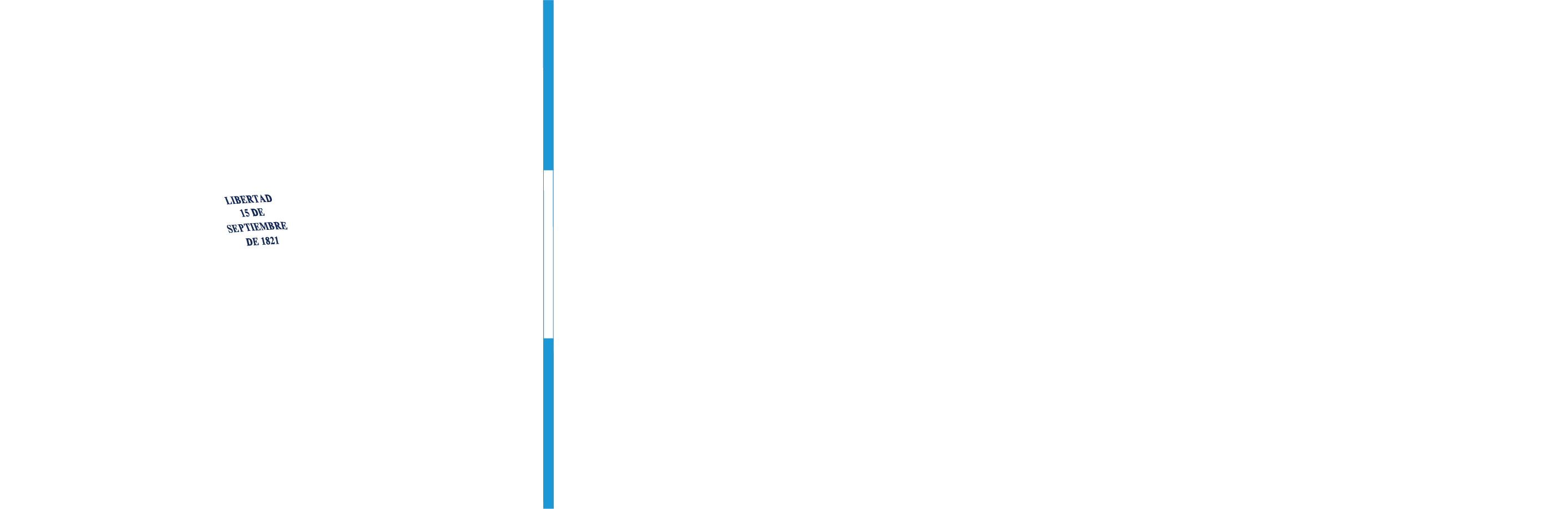 FIDEICOMISOS PÚBLICOS VIGENTES
Guatemala, 25 de enero 2024
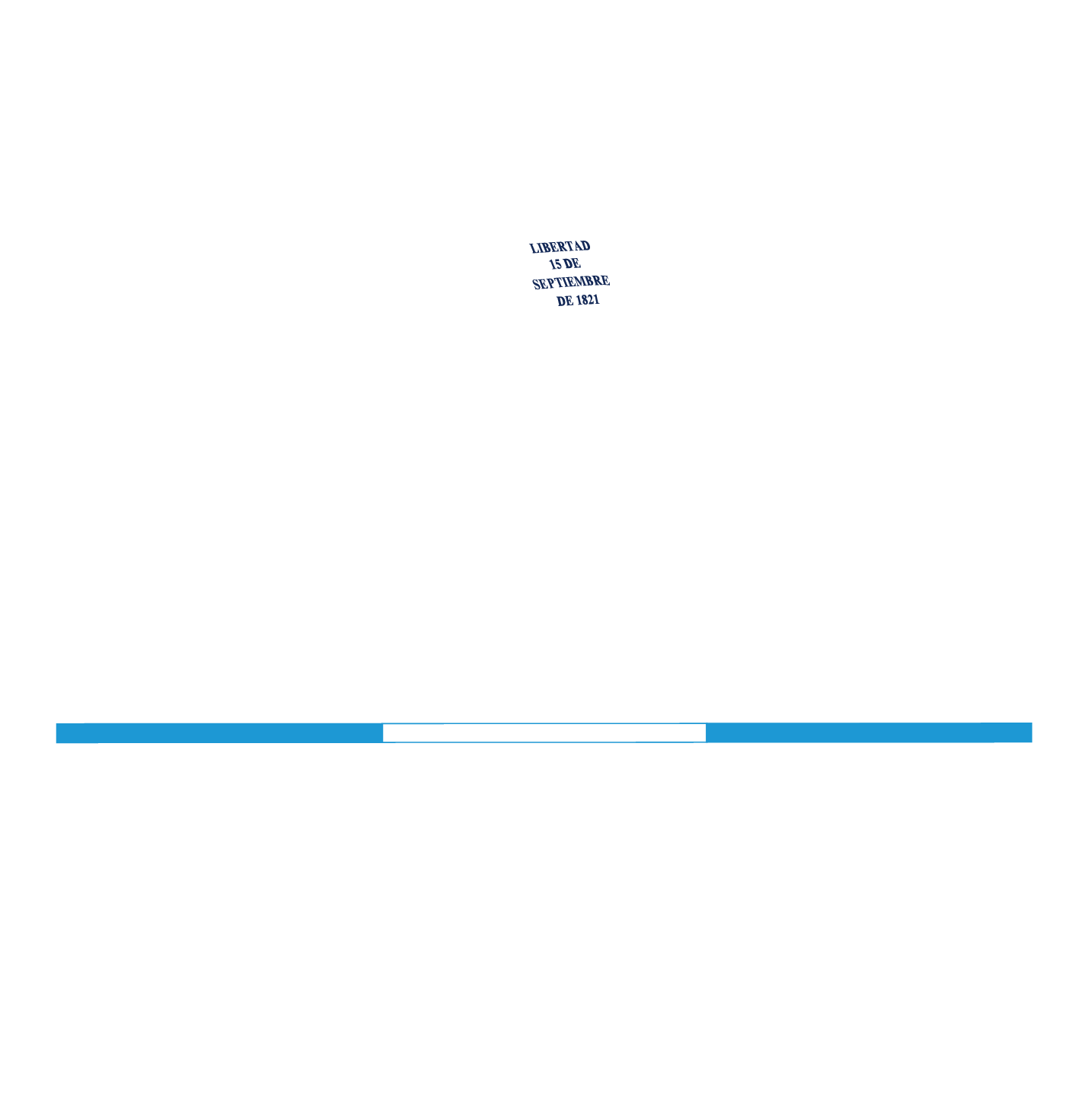 FIDEICOMISOS PÚBLICOS VIGENTES

 CONSTITUÍDOS POR ENTIDADES DE LA ADMINISTRACIÓN CENTRAL, DESCENTRALIZADAS Y AUTÓNOMAS
Situación actual
Número de fideicomisos por entidad del Estado
Categoría de financiamiento
Número de fideicomisos por Fiduciario
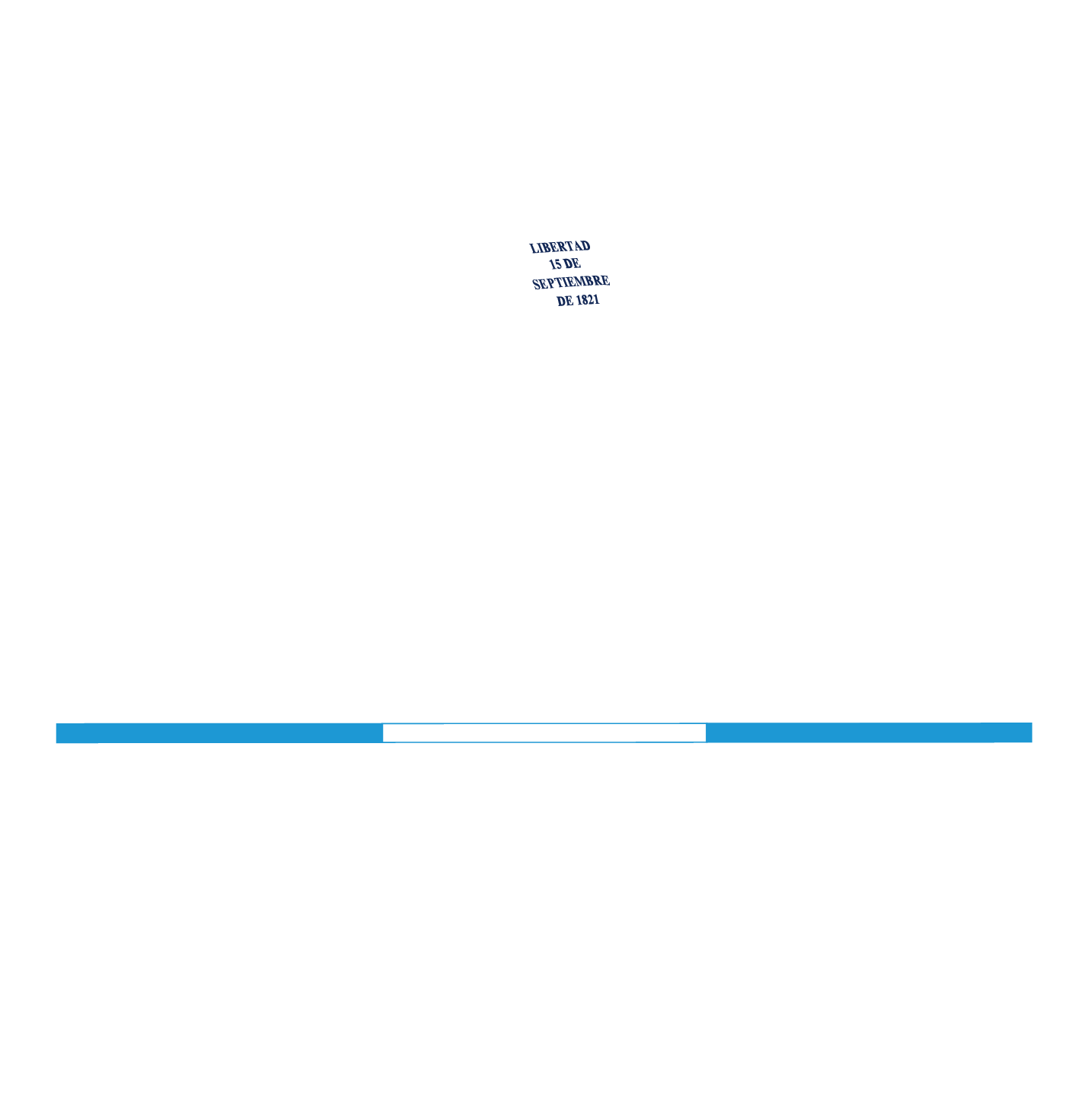 FIDEICOMISOS PÚBLICOS VIGENTESNúmero de Fideicomisos por Entidad del EstadoAl 25 de enero 2024
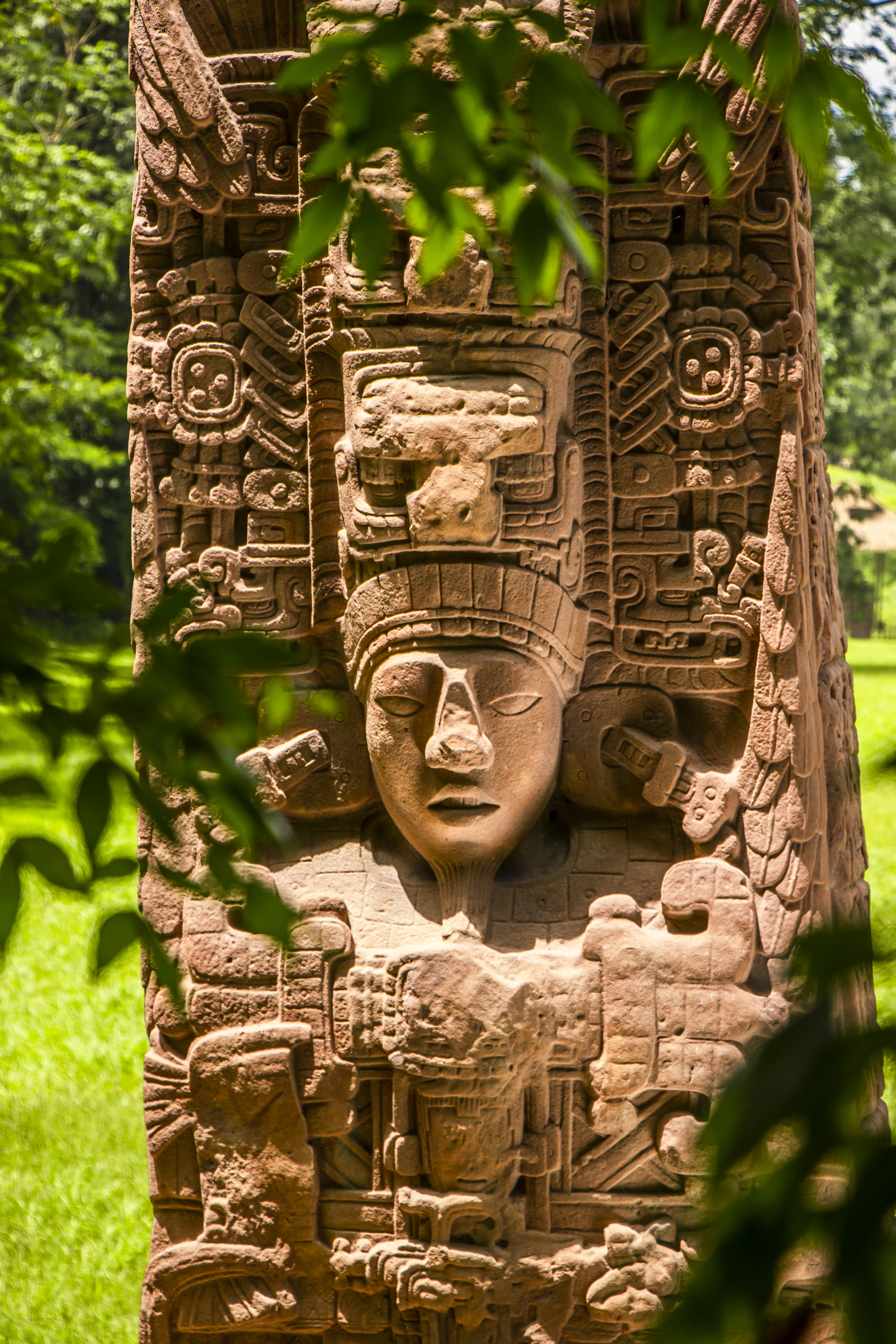 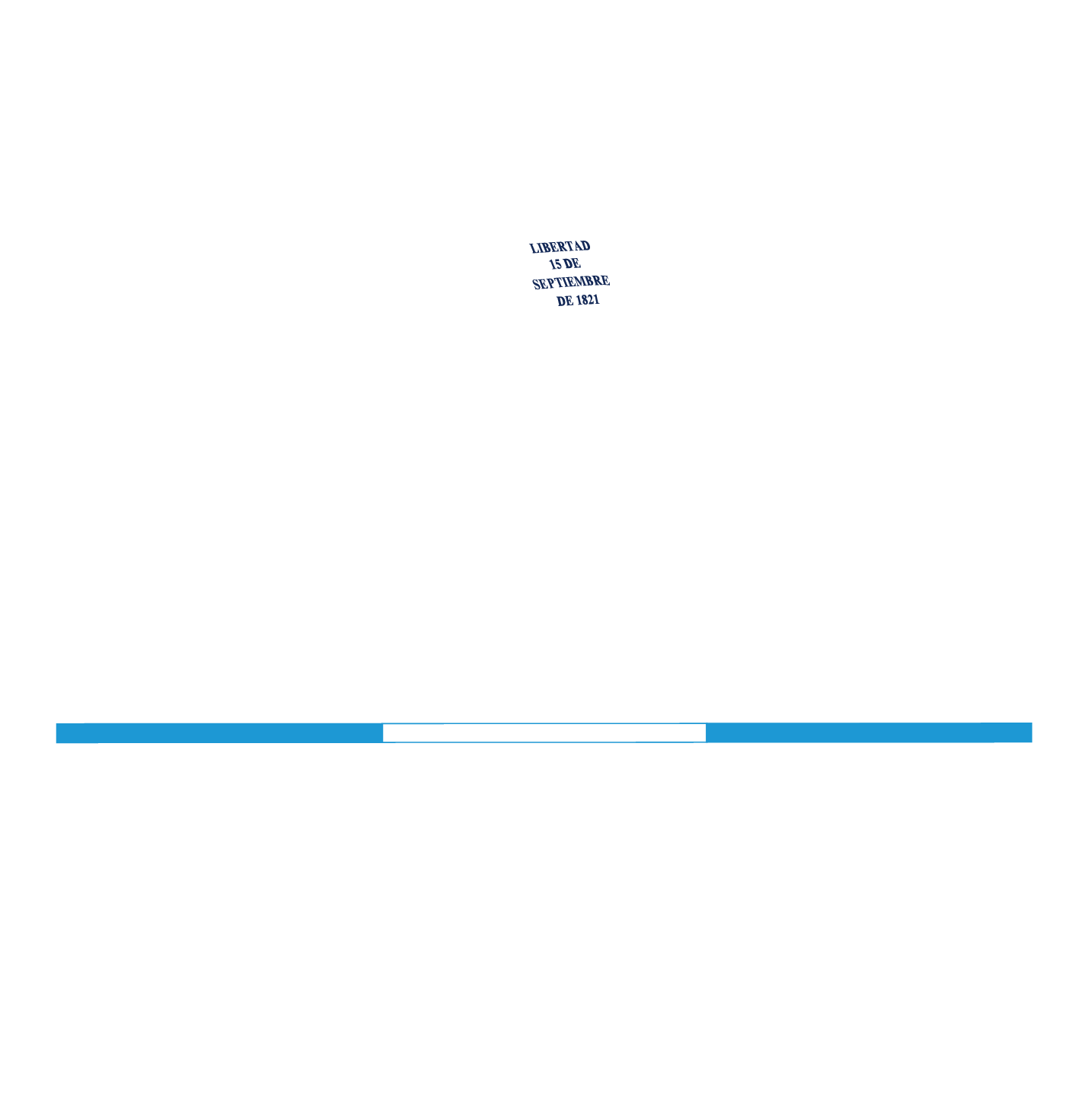 FIDEICOMISOS PÚBLICOS VIGENTES Categoría de Financiamiento
Al 25 de enero de 2024
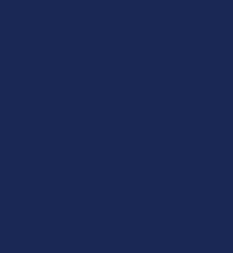 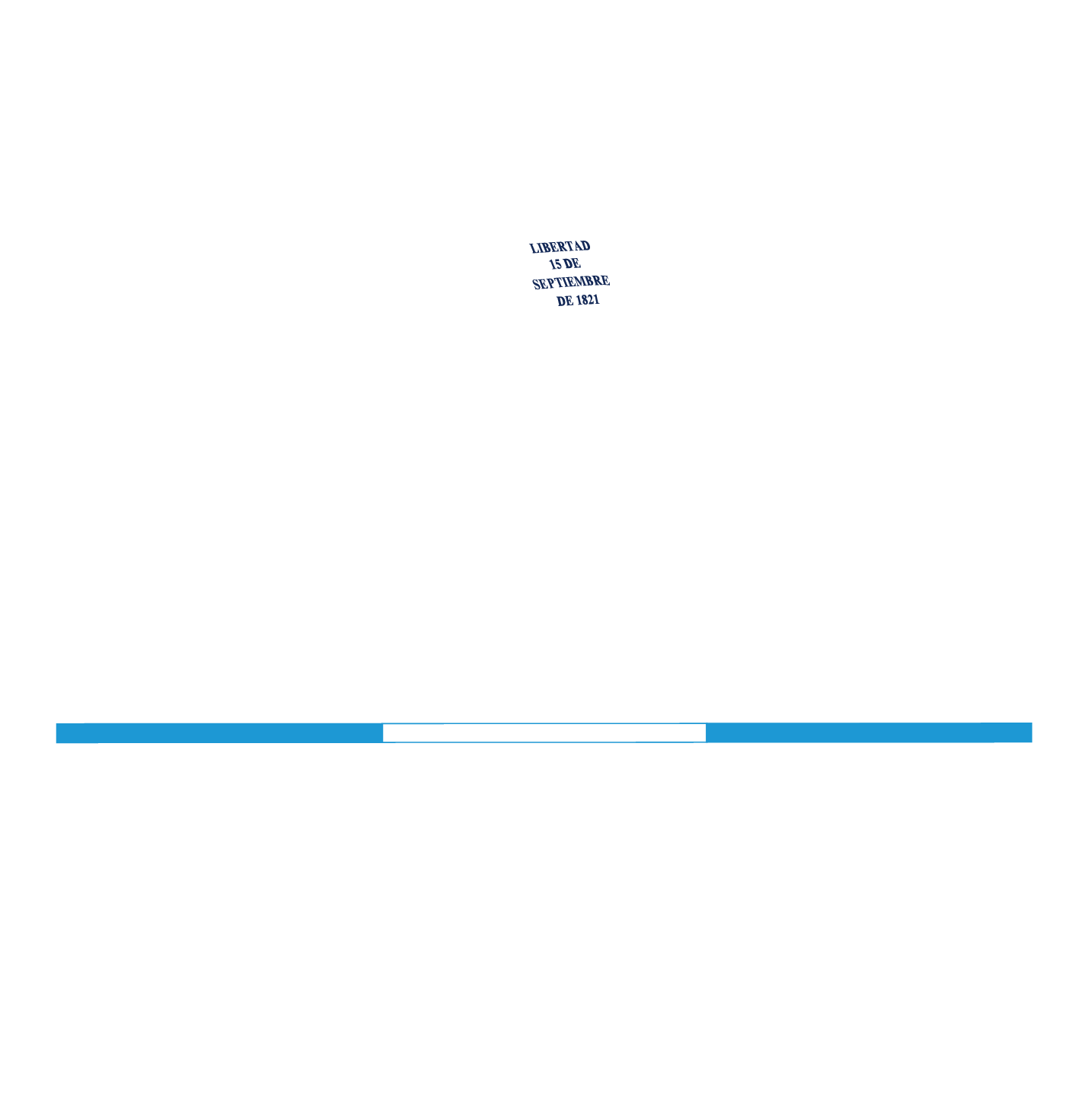 FIDEICOMISOS PÚBLICOS VIGENTES Por Fiduciario
Al 25 de enero de 2024
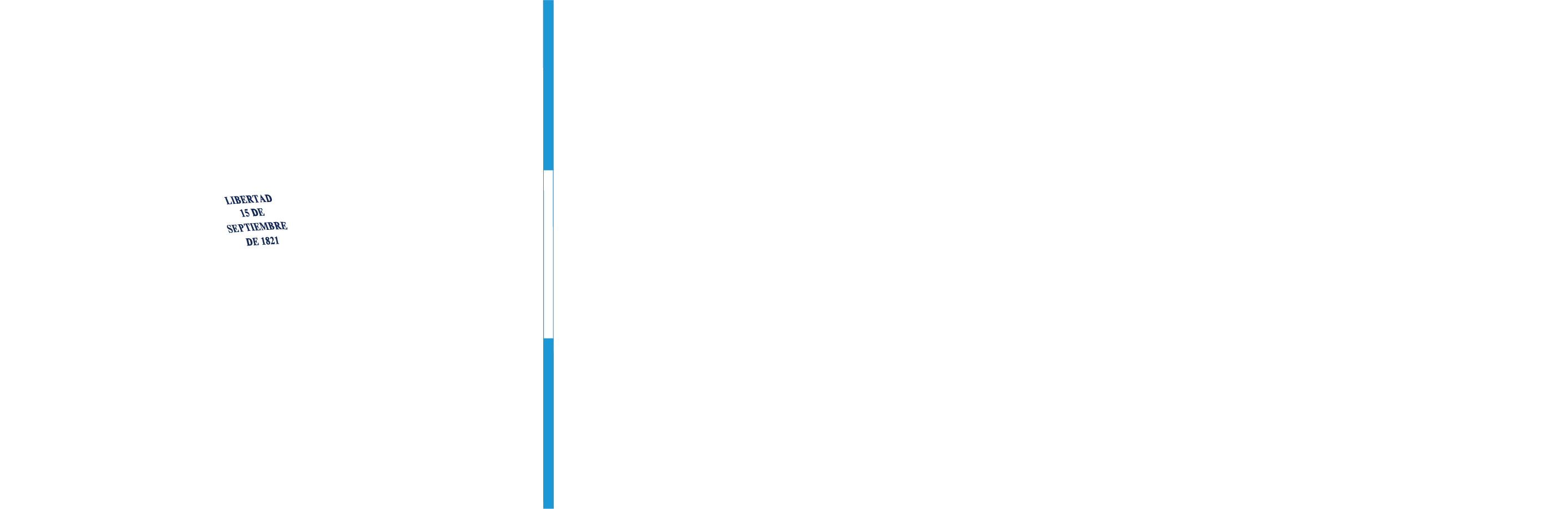